URZĄDZENIA UNIWERSALNE
DEFINICJA URZĄDZEŃ UNIWERSALNYCH
Urządzenia uniwersalne są to maszyny kuchenne wieloczynnościowe, wykorzystywane głównie w dużych zakładach żywienia zbiorowego, centralnych przygotowalniach i przetwórniach garmażeryjnych. Zasadniczym elementem budowy jest silnik elektryczny, do którego podłączono różnego rodzaju przystawki (elementy robocze),
wykonujące różne czynności., niezbędne w procesie
Technologicznym.
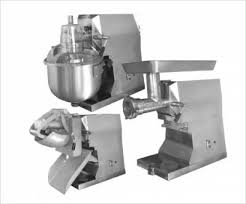 Napęd  maszyny  wieloczynnościowej  ( silnik elektryczny oraz przekładnie i sprzęgło )
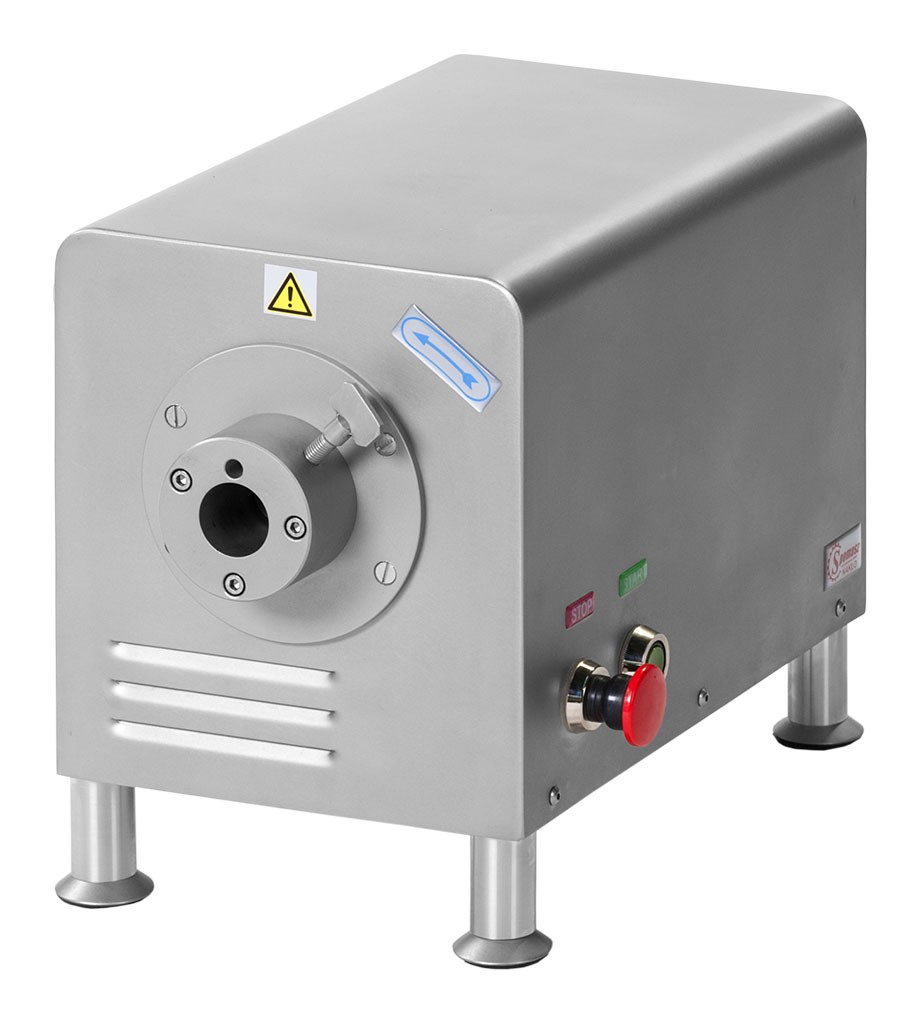 ROLA PRZYSTAWEK W URZĄDZENIACH UNIWERSALNYCH
Przystawki są elementem wymiennym w maszynach uniwersalnych. Poprzez zastosowanie różnych przystawek maszyna może zastępować wiele maszyn jednoczynnościowych.
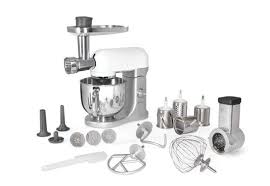 PRZEZNACZENIE PRZYSTAWEK
Służą do:
mielenia mięsa
rozdrabniania jarzyn
krojenia wędlin i chleba
przecierania zup
ubijania piany i zagniatania ciasta
mielenia kawy
tarcia sera
nacinania kotletów
obierania ziemniaków
ostrzenia narzędzi
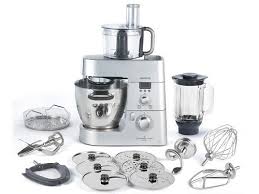 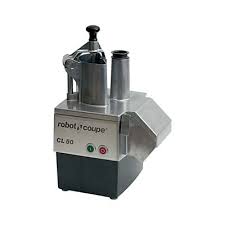 RODZAJE PRZYSTAWEK
Maszyna uniwersalna



Przystawka do mielenia maku



Przystawka do mielenia mięsa
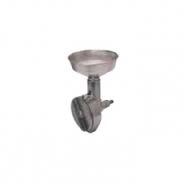 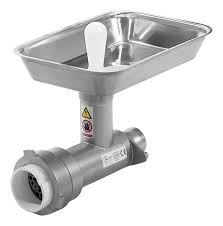 RODZAJE PRZYSTAWEK
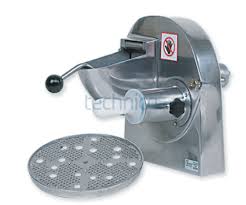 Do rozdrabniania jarzyn



Do przecierania zup



Do ubijania piany
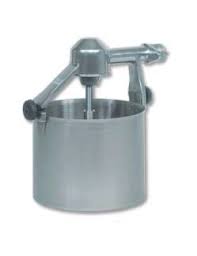 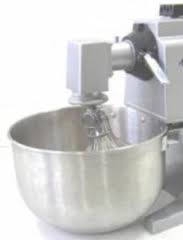 RODZAJE PRZYSTAWEK
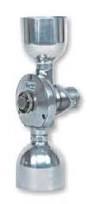 Do mielenia kawy, pieprzu



Do krojenia frytek



Do tarcia sera
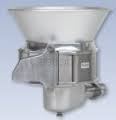 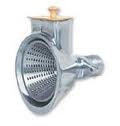 RODZAJE PRZYSTAWEK
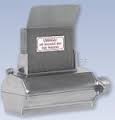 Do nacinania kotletów



Krojenia wędlin i sera



Obierania ziemniaków
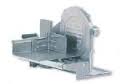 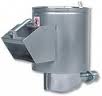 RODZAJE PRZYSTAWEK
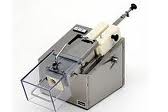 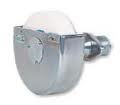 Do ostrzenia noży



Do porcjowania masła



Do skrobania ryb
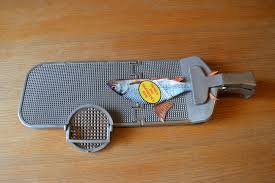 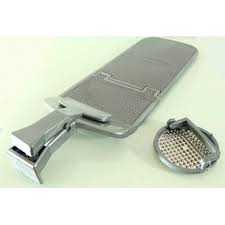 BUDOWA MASZYNY UNIWERSALNEJ
korpus
napęd elektryczny
włącznik/wyłącznik
przystawki
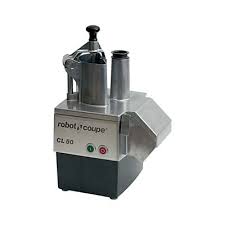 ZALETY URZĄDZEŃ UNIWERSALNYCH
zajmują mało miejsca
 łatwe w obsłudze
 ekonomiczne w eksploatacji
 możliwość montażu na ruchomym wózku